Други разред                               Српски језик:
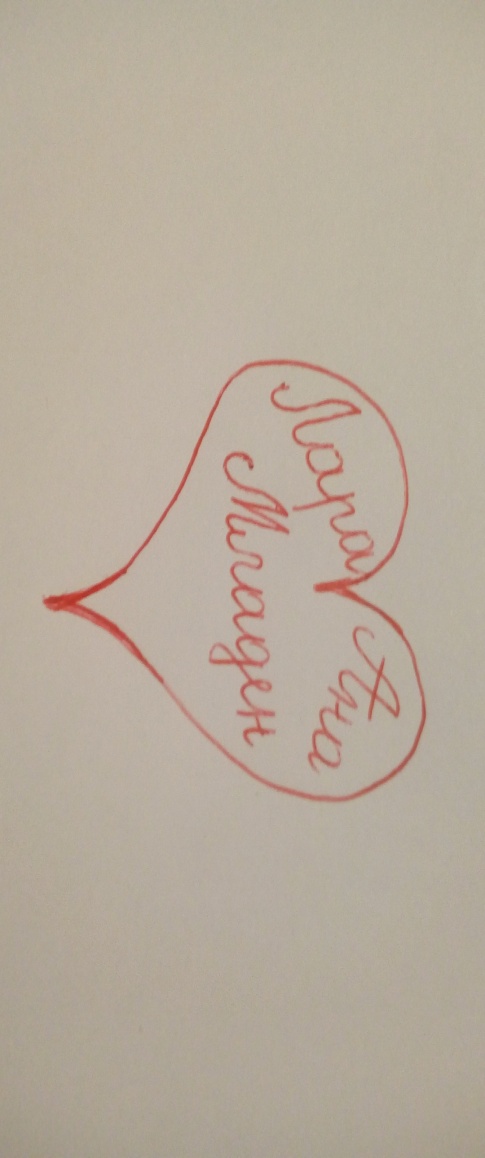 Усaвршавање технике писања писаних слова (ВЈ)Хајде да заједно поновимо азбуку:
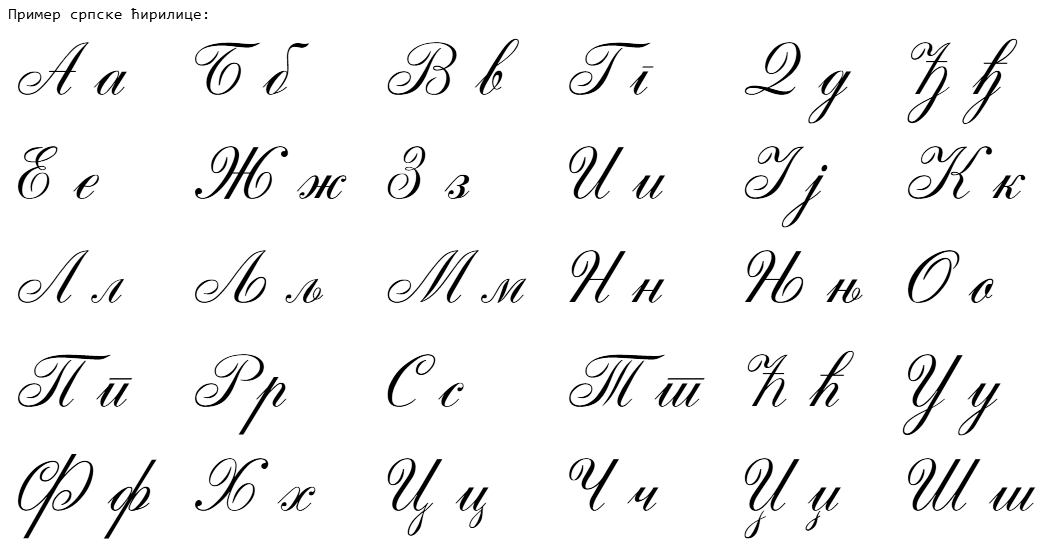 Колико слова садржи азбука?
Наше писмо  се зове ћирилица.
У овом разреду сте научили сва писана слова азбуке.
А сада да одговоримо на постављено питање: 
Азбука садржи 30 слова.
Важност правилног обликовања и повезивања писаних слова
На овом часу ћемо поновити како се правилно пишу и повезују писана слова ћирилице.
Веома је важно да слова пишете од линије до линије у предвиђени простор у вашој свесци.
Почнимо од слова А
Које ријечи вам падају на ум, а да почињу словом а, А?
Које ријечи вам падају на ум, а да почињу словом б, Б?Претпостављам да сте се сјетили много ријечи.Ево неких од њих:
Повезивање писаних слова
При повезивању писаних слова морате пазити како се које слово повезује.
 Не повезују се сва слова на исти начин.
Научили сте и то да се великим почетним словом пишу имена и презимена људи, њихови надимци, називи мјеста, имена школа...
Поновимо  повезивање слова и гдје најчешће правите грешке:
И код повезивања ових слова често правите грешке:
Поновимо правилно писање и повезивање слова у реченицама
Рад код куће
Пошто смо се присјетили како се правилно пишу и повезују писана слова ћирилице добићете задатак да у своје свеске за српски језик:
-напишете азбуку.
-и за свако слово азбуке напишете по једну ријеч водећи рачуна о азбучном реду.
Читање
Свако од вас има задужену књигу лектире.
Подразумијева се да је читате према датом упутству и водите забиљешке.
Ваш запис у свескама за српски језик би требао изгледати овако:
Рад код куће
Даље радите сами. 
Пишите слова азбучним редом како је започето и за свако слово напишите по једну ријеч која почиње  великим, али и малим словом.
Желимо вам срећу у даљем раду и надамо се да се ускоро видимо! 
                               Ваши учитељи и учитељице
Садржај припремиле учитељице:
Гордана Гајановић, Бања Лука
Мирослава Васић, Градишка
Драженка Шобат, Бања Лука